數課P118、119解答
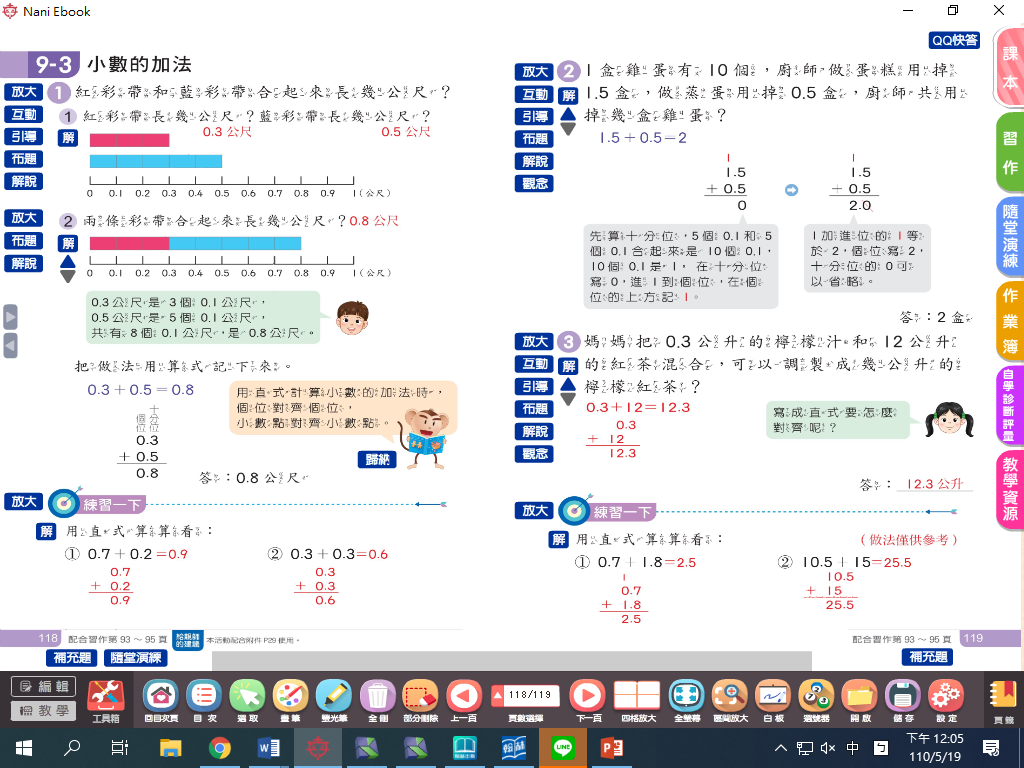